This shows a top-down view of a row of detector elements in a bin. A rear bin of 24 detector elements is connected to one front bin of 24 detector elements.  These would measure incoming rays and be averaged together to obtain a single intensity measurement.
Front bin of detector elements
Rear bin of detector elements
Single detector element
To obtain different angular views, the same rear bin of detector elements would be mapped to a front bin of detector elements that were shifted by a single detector element. This illustration shows the rays from two views. The blue rays would form the intensity value for theta index 0, and the green rays would form the intensity value for theta index 1.
Front bin of detector elements
Rear bin of detector elements
Single detector element
This process of shifting the mapped detector bins is continued to create a fan of angles that  has sufficient angular coverage to span to the pyramid.
Only rays for a single element are show here.
This model creates bins that have lines of response similar to oblique rectangular prisms with cross sectional areas of 0.48x048 meters at every point along their lengths.
However, due to the finite size of the detector elements, the lines of response for the detector elements in a bin are not parallel. This is because rays that come in on lows angles can still be detected by both detector elements. To model this affect, we subsample each detector element to into detectorlets.

This illustration shows the the lines of response for a single detector element in a bin with three detectorlet subsampling. This give us 32 lines of response. When extending this model to both the y and z dimensions a subsampling of 3 detectorlets would yield 34 lines of response.
Zoomed image
These bins actual lines of response would then be not oblique rectangular prisms, but cones with cross sectional areas that increase as you move further from the detector.


This finite detector size can be modeled in the system matrix. However, the system matrix has an inherent discretization error based on voxel sizes. To simulate more accurate initial data, the intersection lengths can be directly calculated (provided it’s a well-defined geometric object). This allows us to separate blurring from sampling and reconstruction. To investigate the detector finite size effect, 3 different size spheres at 2 different locations and with 2 different sampling schemes were simulated.
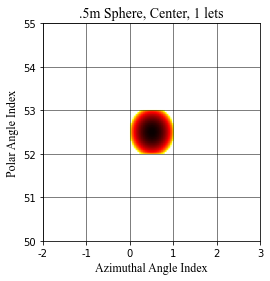 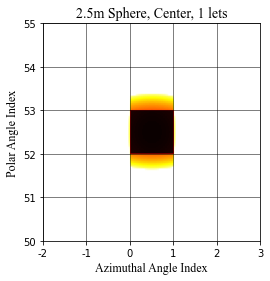 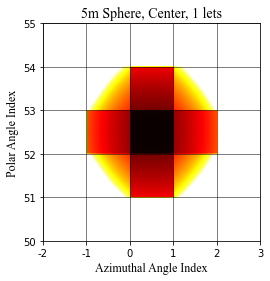 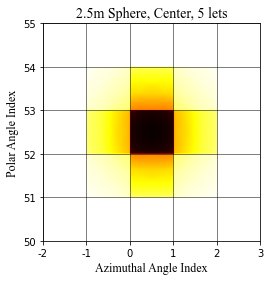 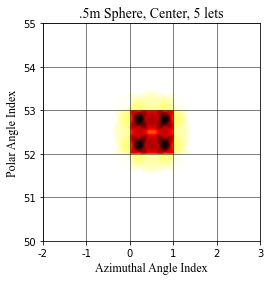 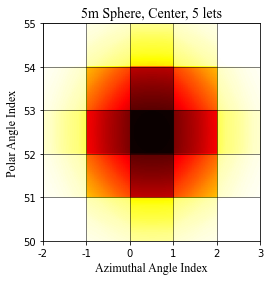 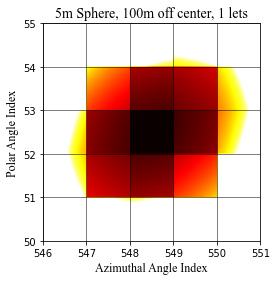 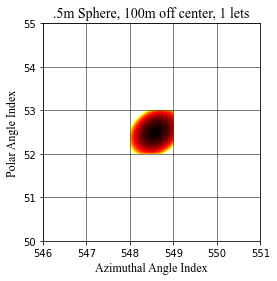 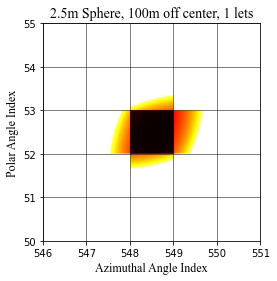 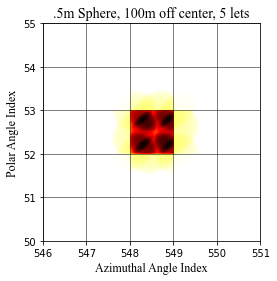 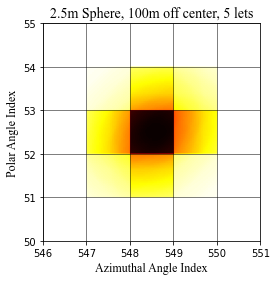 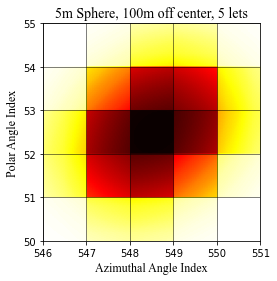